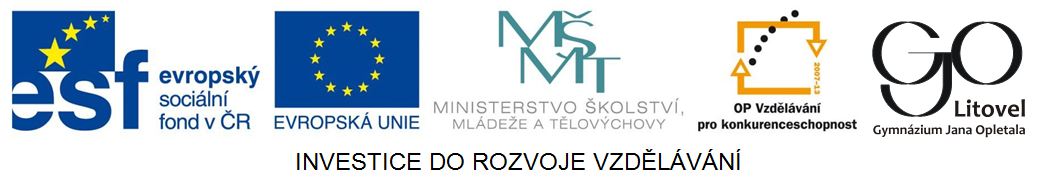 19. století
Romantismus ve výtvarném umění
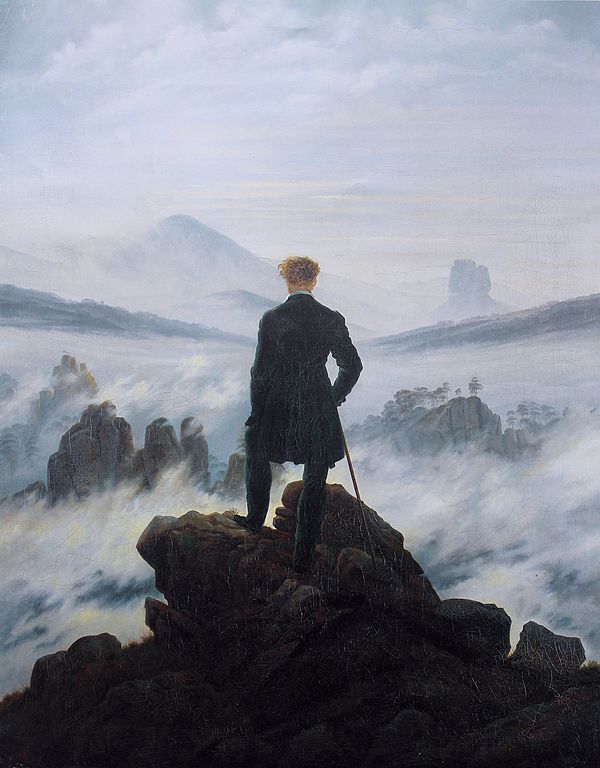 Pozorně si prohlédněte tento obraz a pokuste popsat atmosféru, krajinu a zkuste vymyslet příběh.

Caspar David Friedrich – Výstup nad mraky, 1818
Obr. 1
Charakteristika romantismu
Myšlenkové a umělecké hnutí
 Cit, víra, osobnost, osobní svoboda
 Nespokojenost se společností
 Samota, příroda, venkovský lid
 Zájem o lidovou kulturu
 Svět snů, fantazie, exotické země
 Obroda náboženství
 Rozpor skutečnost x ideál
Zájem o historii, středověk (víra, legendy)
Jaký sloh dominoval
vrcholnému středověku?
_____________________

Malá nápověda:
 lomený oblouk, opěrný systém,
klenba křížová žebrová, fiály,....
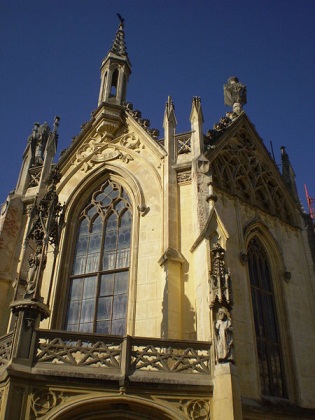 Romantická architektura se inspirovala středověkem, používáme pro odlišení název s předponou PSEUDO________ nebo NOVO_________
Obr. 2
Architektura / Londýn – parlament
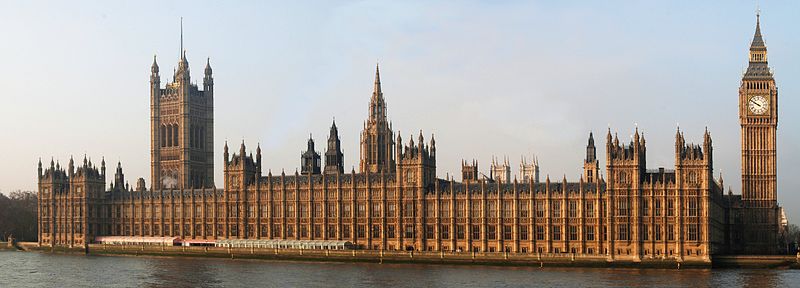 Obr. 3
Německo / zámky v BavorskuNeuschwanstein, zámek Ludvíka II. Bavorského
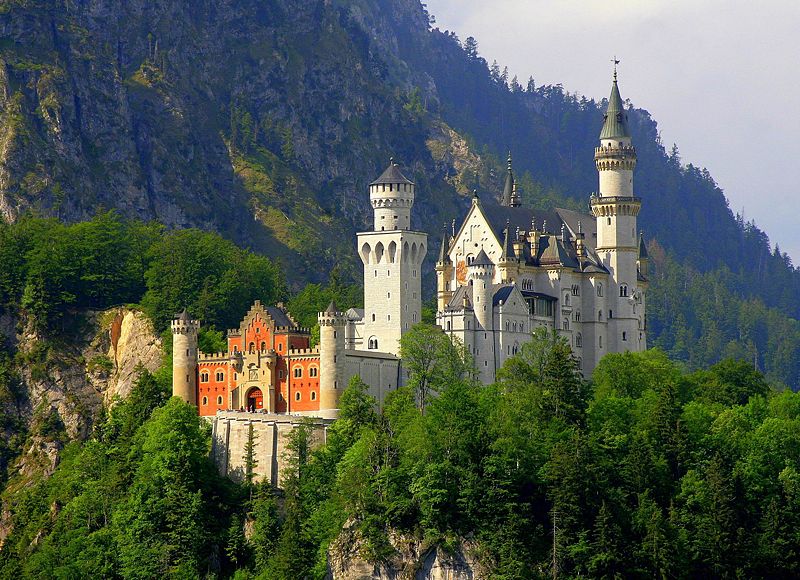 Obr. 4
Čechy a Morava / zámek Hluboká
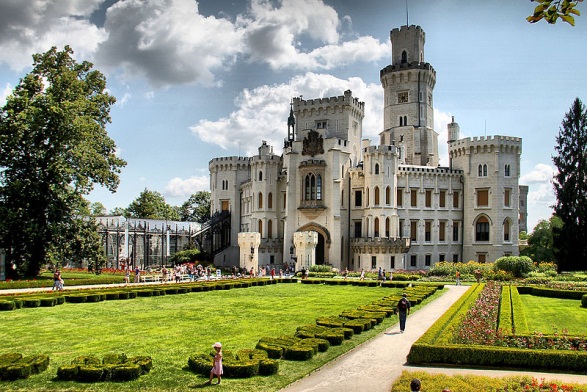 Obr. 5
zámek Lednice
Původně barokní zámek prochází přestavbou v duchu novogotiky.
Lednicko-valtický areál svým významem byl zařazen na jednu významnou listinu. Jak se tato listina jmenuje?
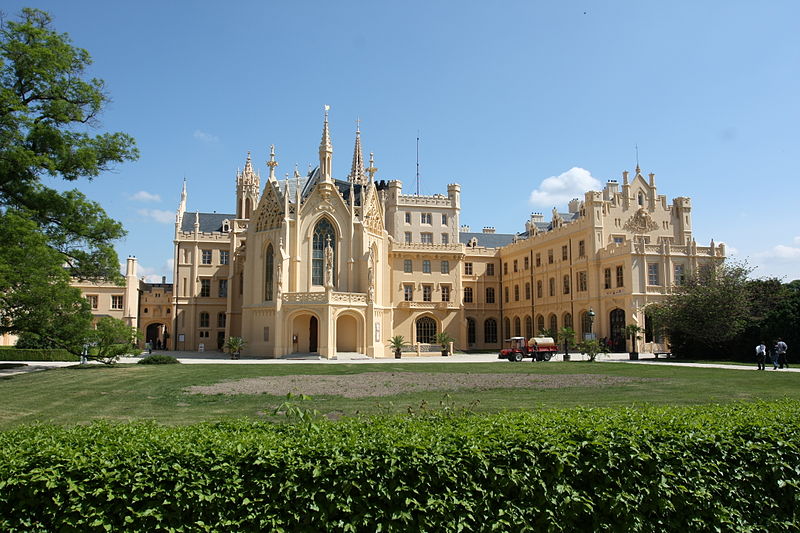 Obr. 6
zámek Orlík
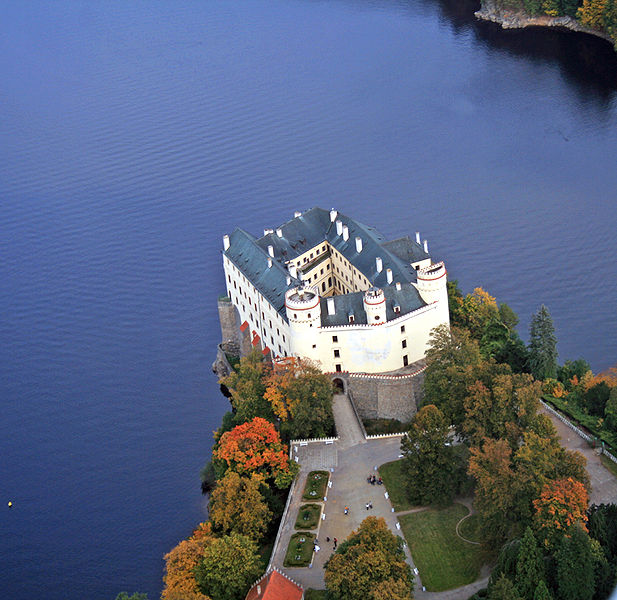 Obr. 7
zámek Hrádek u Nechanic
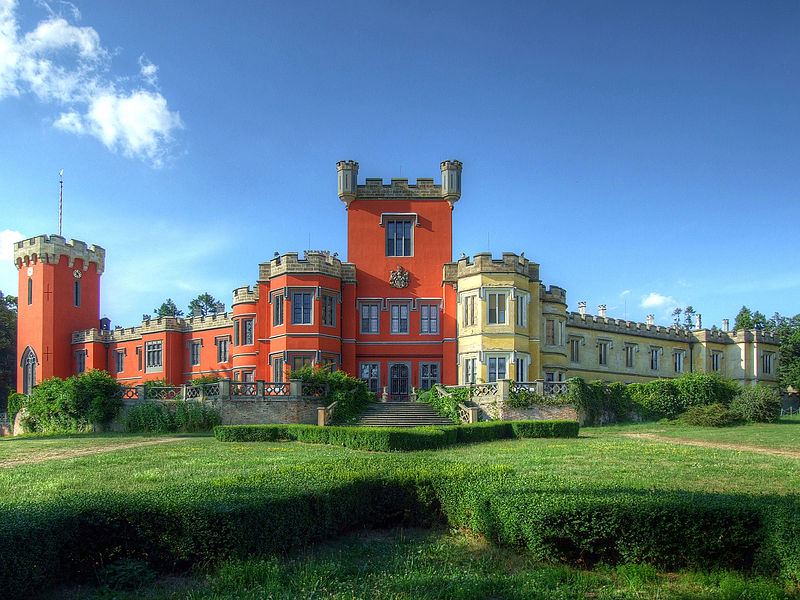 Obr. 8
Slavný hrad Karlštejn dostává novu střechu podle francouzského vzoru
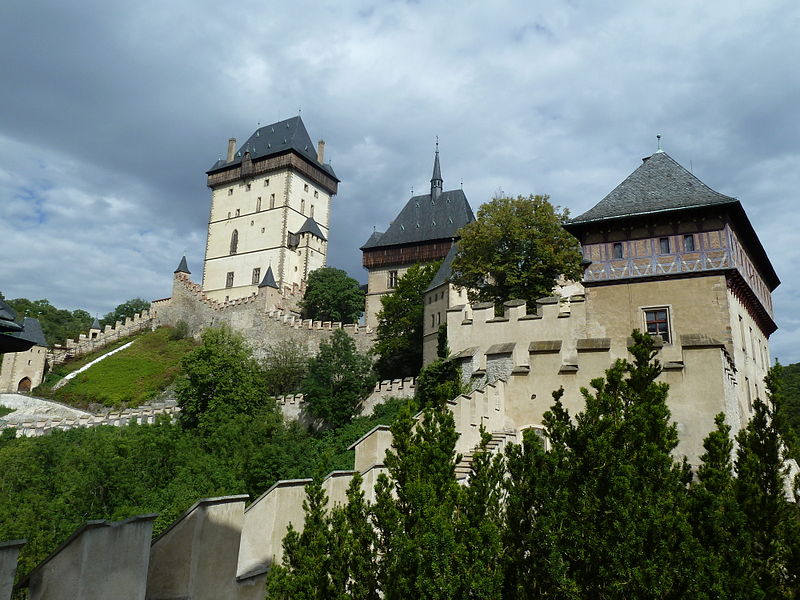 Obr. 9
A tento hrad znáte?
Hrad________________ dostává nový „kabát“.
Inspirace přichází
a/ z Francie   b/ z Německa   c/ z Anglie   d/ z Itálie
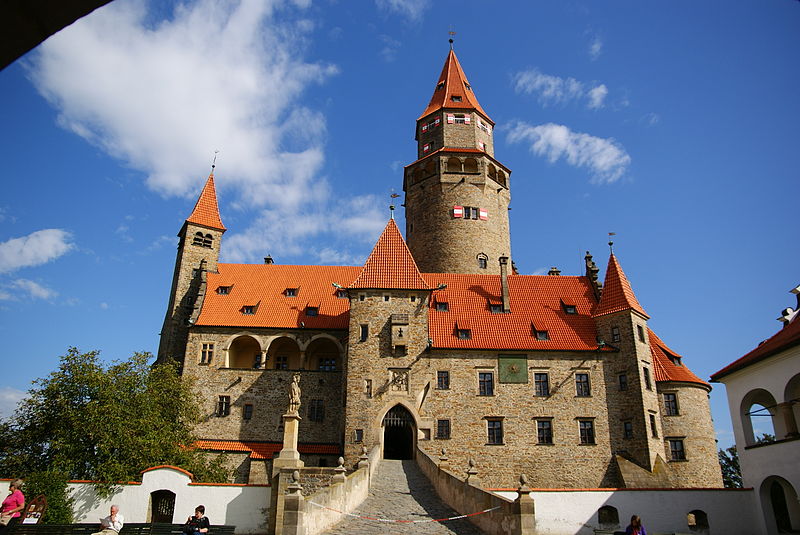 Obr. 10
Francouzskýromantismus
Francois Rude
Marseillaisa, 1833-36
Výzdoba Vítězného oblouku
Obr. 11
Théodore Géricault 1791-1824Prám Medusy, 1818-1819
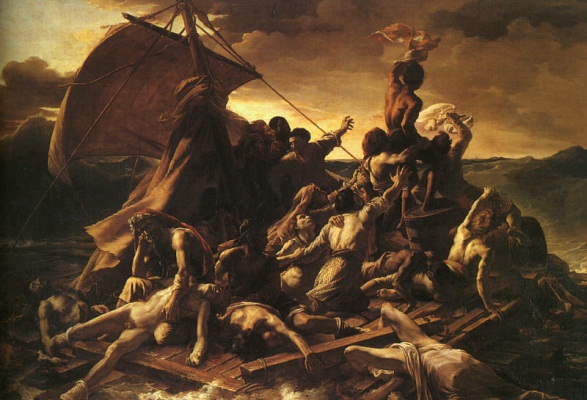 Obr. 12
Théodore Géricault 1791-1824Dostihy v Epsomu, 1821
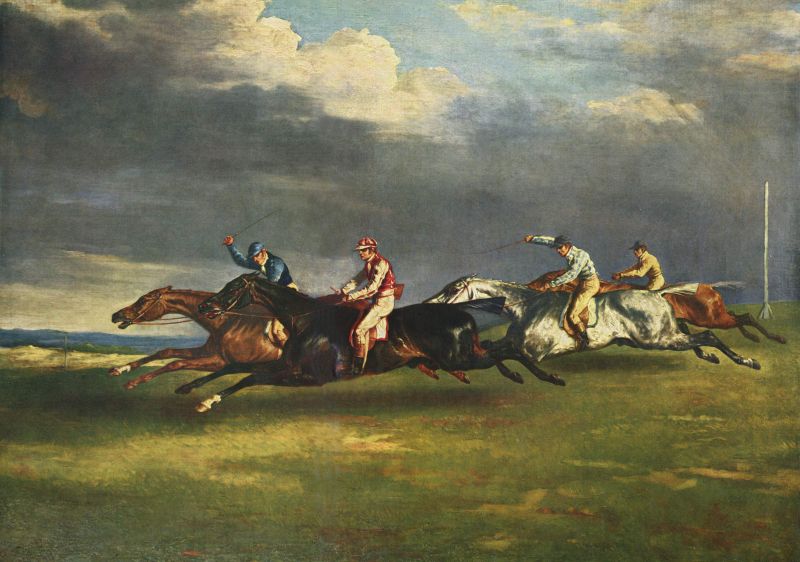 Obr. 13
Théodore Géricault 1791-1824Důstojník gardových myslivců při útoku, 1812
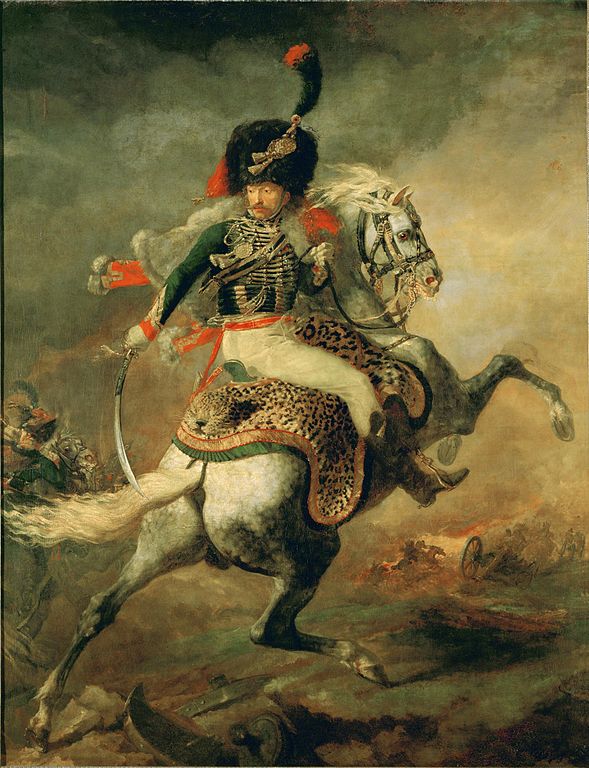 Obr. 14
Théodore Géricault 1791-1824Autoportét, 1820
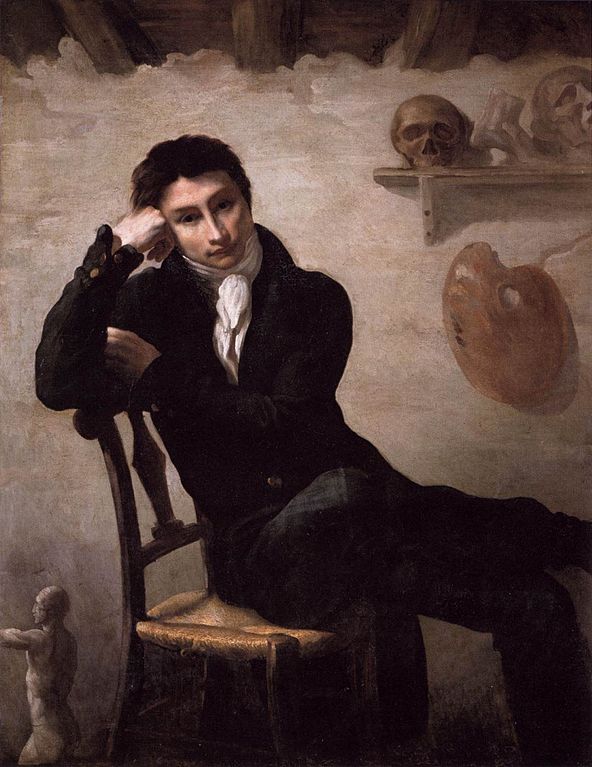 Obr. 15
Eugéne Delacroix 1798-1863Svoboda vede svůj lid na barikády, 1830
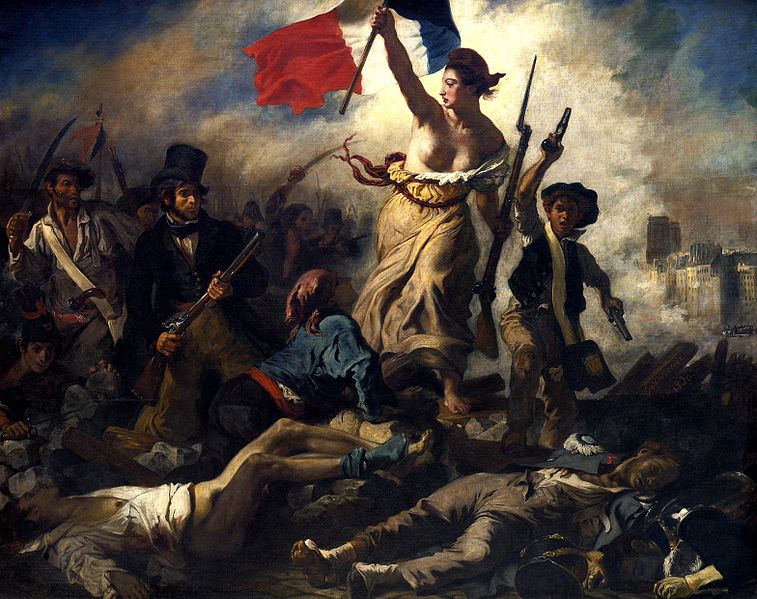 Obr. 16
William Blake 1757-1827Ilustrace k Bibli. Velký červený drak
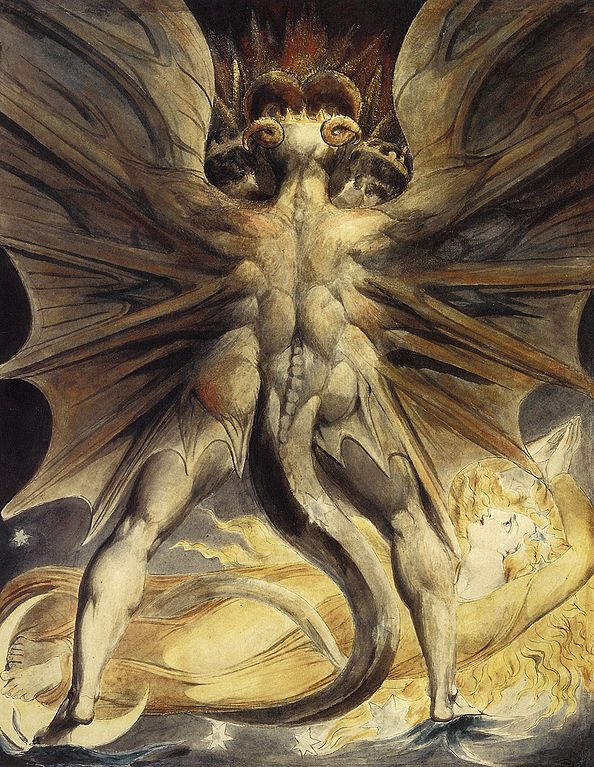 Obr. 17
Caspar David Friedrich 1774-1840Výstup nad mraky, 1818
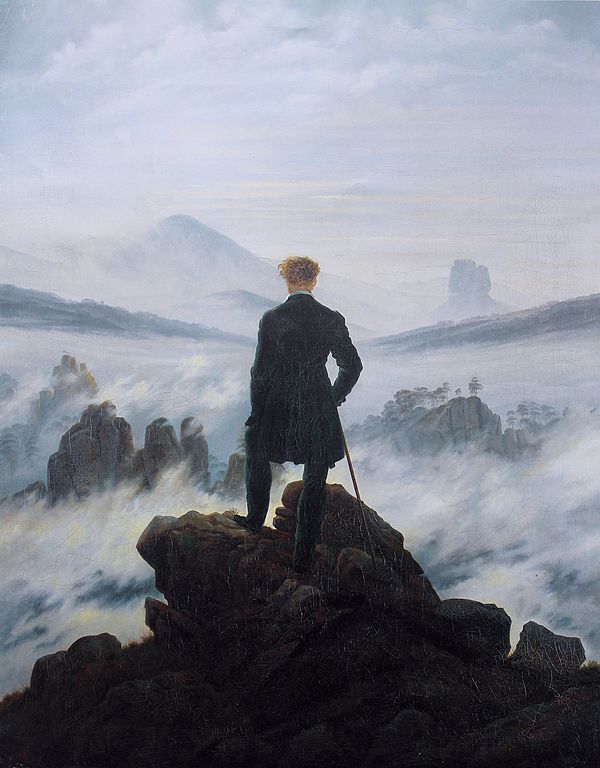 Obraz už známe, už jsme se s ním jednou setkali.
Zopakujeme si ještě jednou základní charakteristiku romantismu
Obr. 18
Caspar David Friedrich 1774-1840Zimní krajina s kostelem, kolem 1811
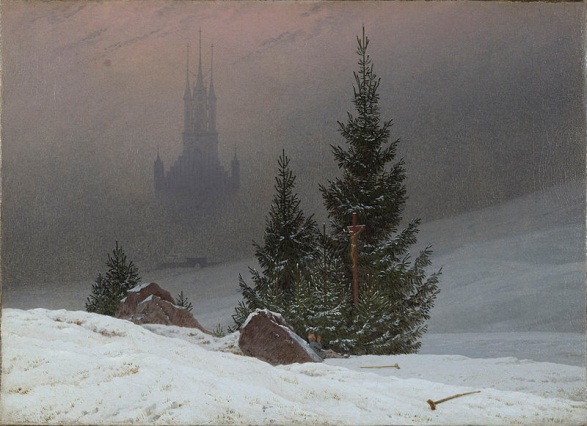 Obr. 19
Francouzští krajináři
Camille Corot
 Barbizonská škola

 Náměty: 
 Krajinomalba
 Krajina jako odraz duše, vztah k přírodě
 Fr. krajináři se stali vzorem pro impresionisty
Čechy a Morava
František Tkadlík – figurální motivy
 Antoním Mánes – první skutečné obrazy české krajiny
 Josef Navrátil – romantické krajiny, žánrové motivy a zátiší
 Josef Mánes – žánrové motivy, krajiny, národopisné cesty (Haná – Čechy pod Kosířem), ilustrace, pražský orloj - kalendář
Shrnutí:
Vyjmenujte 
znaky romantické architektury
a uveďte aspoň 
3 příklady
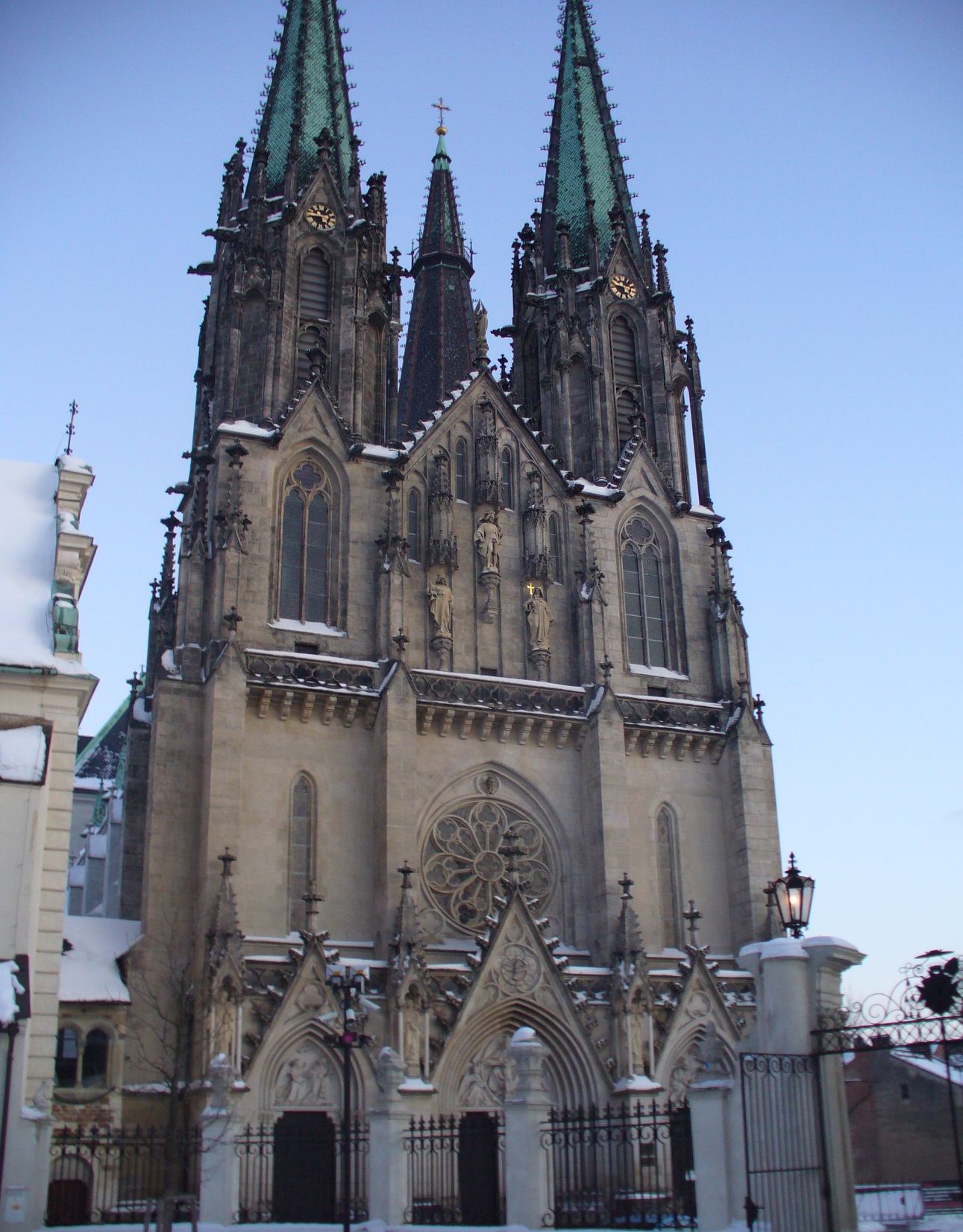 V Olomouci se nachází rovněž jedna stavba, která má prvky gotiky, ale byla postavena ke konci 19. století.
Jedná se o velkolepou církevní stavbu.
Co máme na mysli?
© Ivana Spurná
Citace
MRÁZ, Bohumír. Dějiny výtvarné kultury. 1. 2. uprav. vyd. Praha: IDEA SERVIS, 1995, 183 s. ISBN 80-85970-01-5.
MRÁZ, Bohumír. Dějiny výtvarné kultury. 2. 1. vyd. Praha: IDEA SERVIS, 1997, 209 s. ISBN 80-859-7013-9.
BERNHARD, Marianne. Universální lexikon umění: architektura, fotografie, grafika, malířství, osobnosti, sochařství, umělecká řemesla. 2. uprav. vyd. Překlad Otakar Mohyla. Praha: Grafoprint-Neubert, 1996, 491 s. ISBN 80-717-6393-4.
BECKETT, Wendy. 1000 nejkrásnějších obrazů historie. Vyd. 1. Překlad Jan Slíva, Eva Klimentová, Milan Jára. V Praze: Knižní klub, c2001, 512 s. ISBN 80-242-0667-6. 
DVOŘÁČEK, Petr. To nejzajímavější z české architektury. 1. vyd. Olomouc: Rubico, 2005, 203 s. ISBN 80-734-6056-4. 
RAEBURN, Michael. Dějiny architektury. 1. vyd. Překlad Jan Slíva, Eva Klimentová, Milan Jára. Praha: Odeon, 1993, 317 s. ISBN 80-207-0185-0 
STADLER, Wolfgang. Dějiny sochařství. Rebo Productions, 198 s. ISBN 80-858-1567-2. 
Periodikum
Největší malíři: život, inspirace a dílo. č. 17. ISSN 1212-8872.
Největší malíři: život, inspirace a dílo. č. 19. ISSN 1212-8872.
Největší malíři: život, inspirace a dílo. č. 22. ISSN 1212-8872.
Citace – obrazový materiál
Zdroj: [online]. [cit. 2012-10-20]. Dostupný pod licencí Public Domain na WWW:
<http://commons.wikimedia.org/wiki/File:Caspar_David_Friedrich_032_%28The_wanderer_above_the_sea_of_fog%29.jpg>
Zdroj: [online]. [cit. 2012-10-20]. Dostupný pod licencí  Creative Commons na WWW:
<http://commons.wikimedia.org/wiki/File:Lednice_zamek3.JPG>
<http://commons.wikimedia.org/wiki/File:London_Parliament_2007-1.jpg>
<http://commons.wikimedia.org/wiki/File:Neuschwanstein_Castle.jpg>
<http://commons.wikimedia.org/wiki/File:Hlubok%C3%A1_nad_Vltavou,_z%C3%A1mek.jpg?uselang=cs>
<http://commons.wikimedia.org/wiki/File:Z%C3%A1mek_%28Lednice%29_2.JPG?uselang=cs>
Zdroj: [online]. [cit. 2012-10-20]. Dostupný pod licencí Public Domain na WWW:
<http://commons.wikimedia.org/wiki/File:Orl%C3%ADk_7.jpg>
Zdroj: [online]. [cit. 2012-10-20]. Dostupný pod licencí  Creative Commons na WWW:
<http://commons.wikimedia.org/wiki/File:Hr%C3%A1dek_u_Nechanic_castle_whole.jpg>
<http://commons.wikimedia.org/wiki/File:Hrad_Karl%C5%A1tejn_%28Karl%C5%A1tejn%29,_Karl%C5%A1tejn_172.JPG>
<http://commons.wikimedia.org/wiki/File:Hrad_Bouzov_%28Bouzov%29,_Bouzov.JPG>
<http://commons.wikimedia.org/wiki/File:Paris_July_2011-16a.jpg?uselang=cs>
Zdroj: [online]. [cit. 2012-10-20]. Dostupný pod licencí Public Domain na WWW:
<http://commons.wikimedia.org/wiki/File:Floss_der_medusa.jpg>
<http://commons.wikimedia.org/wiki/File:Jean_Louis_Th%C3%A9odore_G%C3%A9ricault_001.jpg>
<http://commons.wikimedia.org/wiki/File:GericaultHorseman.jpg>
Zdroj: [online]. [cit. 2012-10-20]. Dostupný pod licencí Public Domain na WWW:
<http://commons.wikimedia.org/wiki/File:Th%C3%A9odore_G%C3%A9ricault_-_Portrait_of_an_Artist_in_His_Studio_-_WGA08634.jpg>
<http://commons.wikimedia.org/wiki/File:Eug%C3%A8ne_Delacroix_-_La_libert%C3%A9_guidant_le_peuple.jpg>
<http://commons.wikimedia.org/wiki/File:Reddragon.jpg?uselang=cs>
<http://commons.wikimedia.org/wiki/File:Caspar_David_Friedrich_032_%28The_wanderer_above_the_sea_of_fog%29.jpg>
<http://commons.wikimedia.org/wiki/File:Caspar_David_Friedrich_055.jpg?uselang=en>